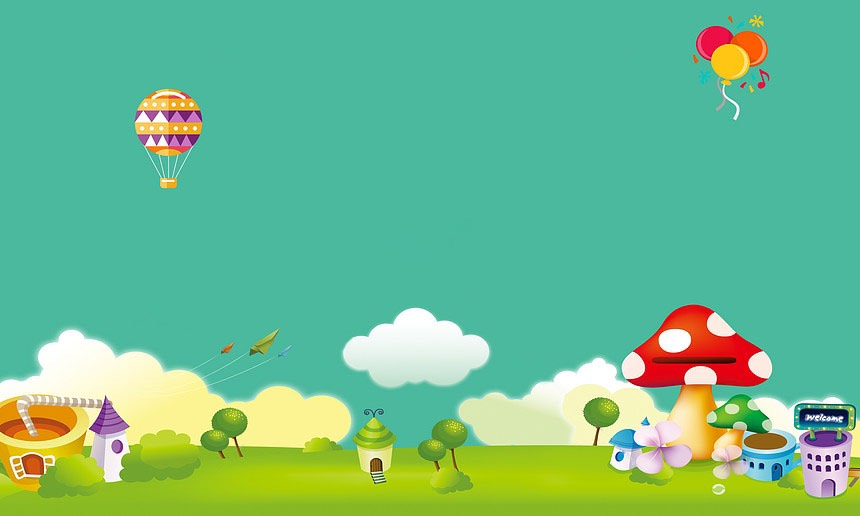 CHỦ ĐỀ II: CÂY XANH
MÔN ÂM NHẠC LỚP 1
PTNL – TIẾT 5
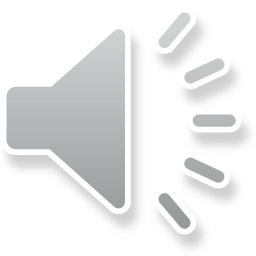 KHỞI ĐỘNG
Tiết 5
Học hát: Lí cây xanh
Đọc đồng giao theo tiết tấu bài Lý cây xanh
HỌC HÁT BÀI: LÝ CÂY XANH
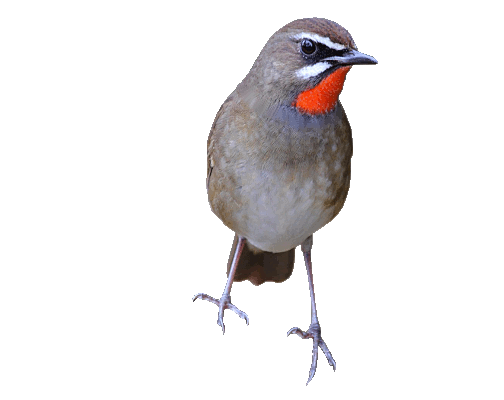 Dân ca: Nam Bộ
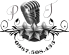 ÂM NHẠC 1
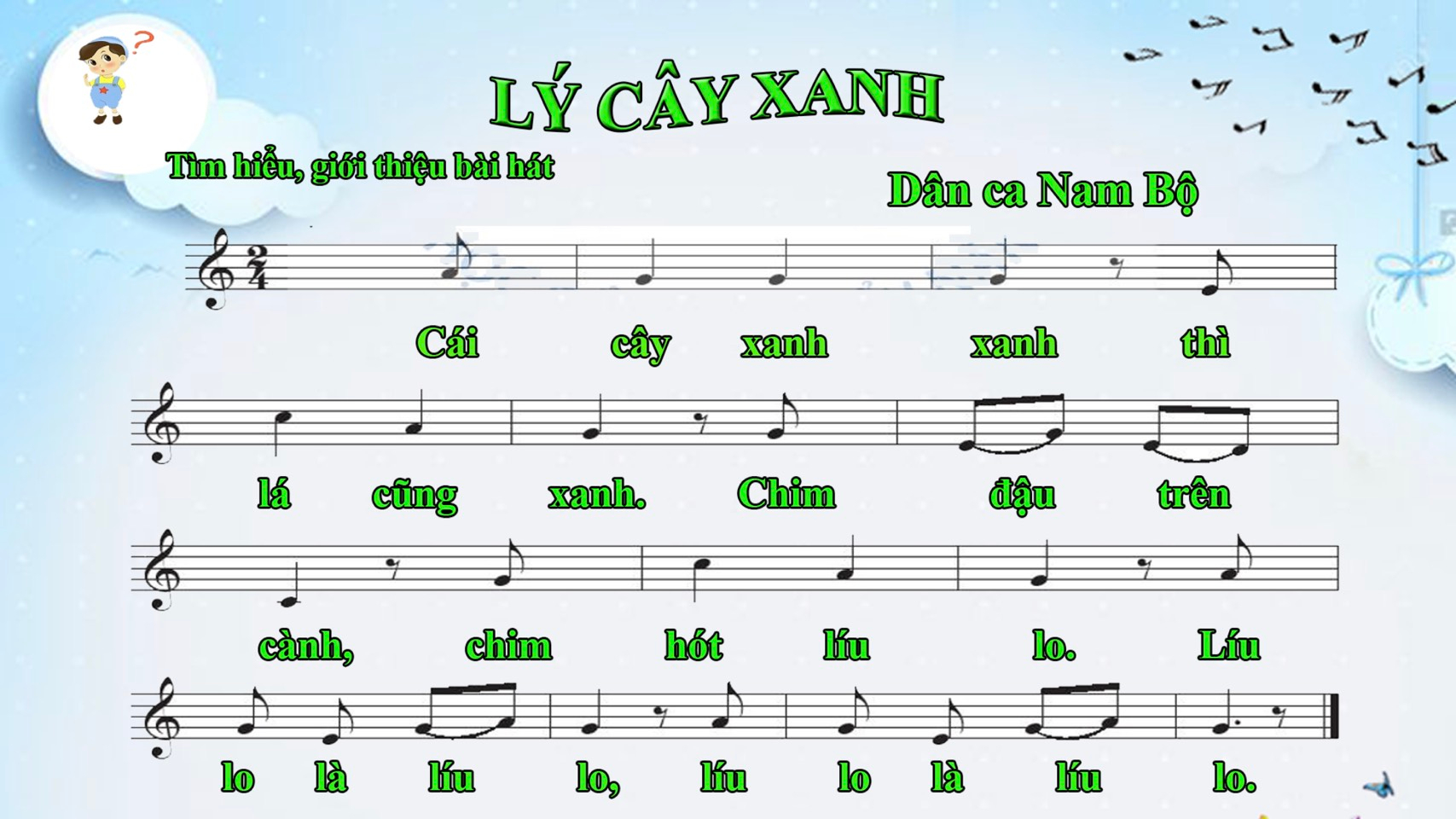 ĐỌC LỜI CA
CÂU 1: Cái cây xanh xanh.
CÂU 2: Thì lá cũng xanh.
CÂU 3: Chim đậu trên cành.
CÂU 4: Chim hót líu lo.
CÂU 5: Líu lo là líu lo.
CÂU 6: Líu lo là líu lo.
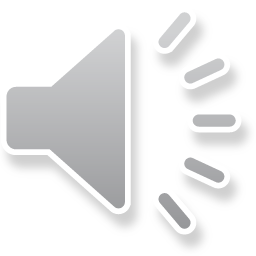 Câu 1:Cái cây xanh xanh thì lá cũng xanh.
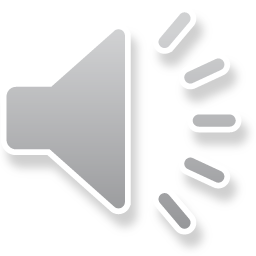 CÂU 2
Chim đậu   trên  cành. Chim hót líu lo.
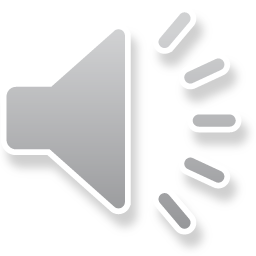 CÂU 1+2
Cái cây xanh xanh. Thì lá cũng xanh. Chim đậu trên cành. Chim hót líu lo.
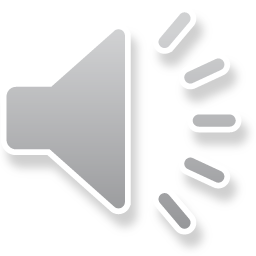 CÂU 3
Líu lo là líu lo.
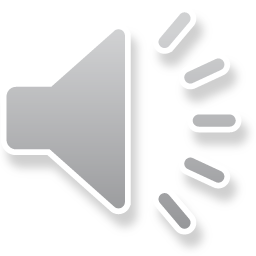 CÂU 4 (giống câu 3)
Líu lo là líu lo
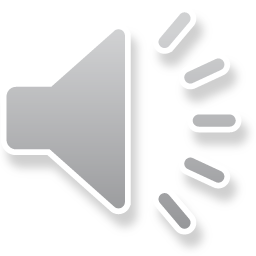 CÂU 3+4
Líu lo là líu lo.
Líu lo là líu lo.
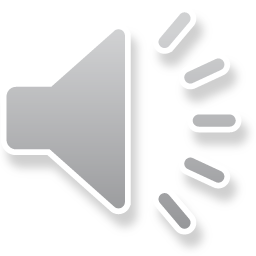 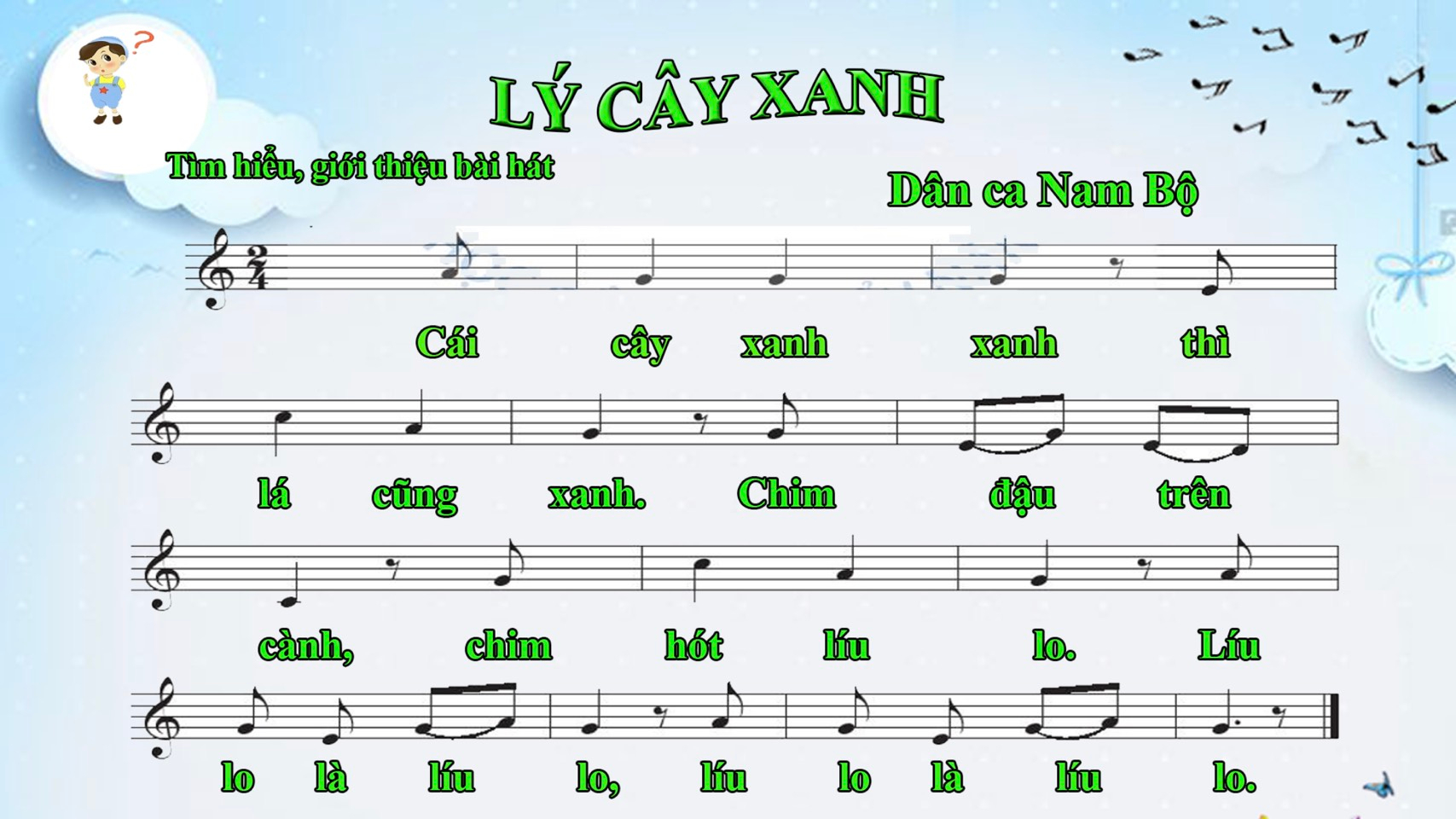 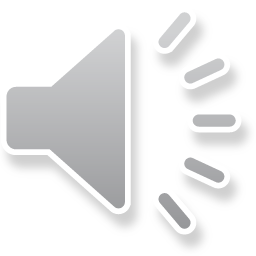 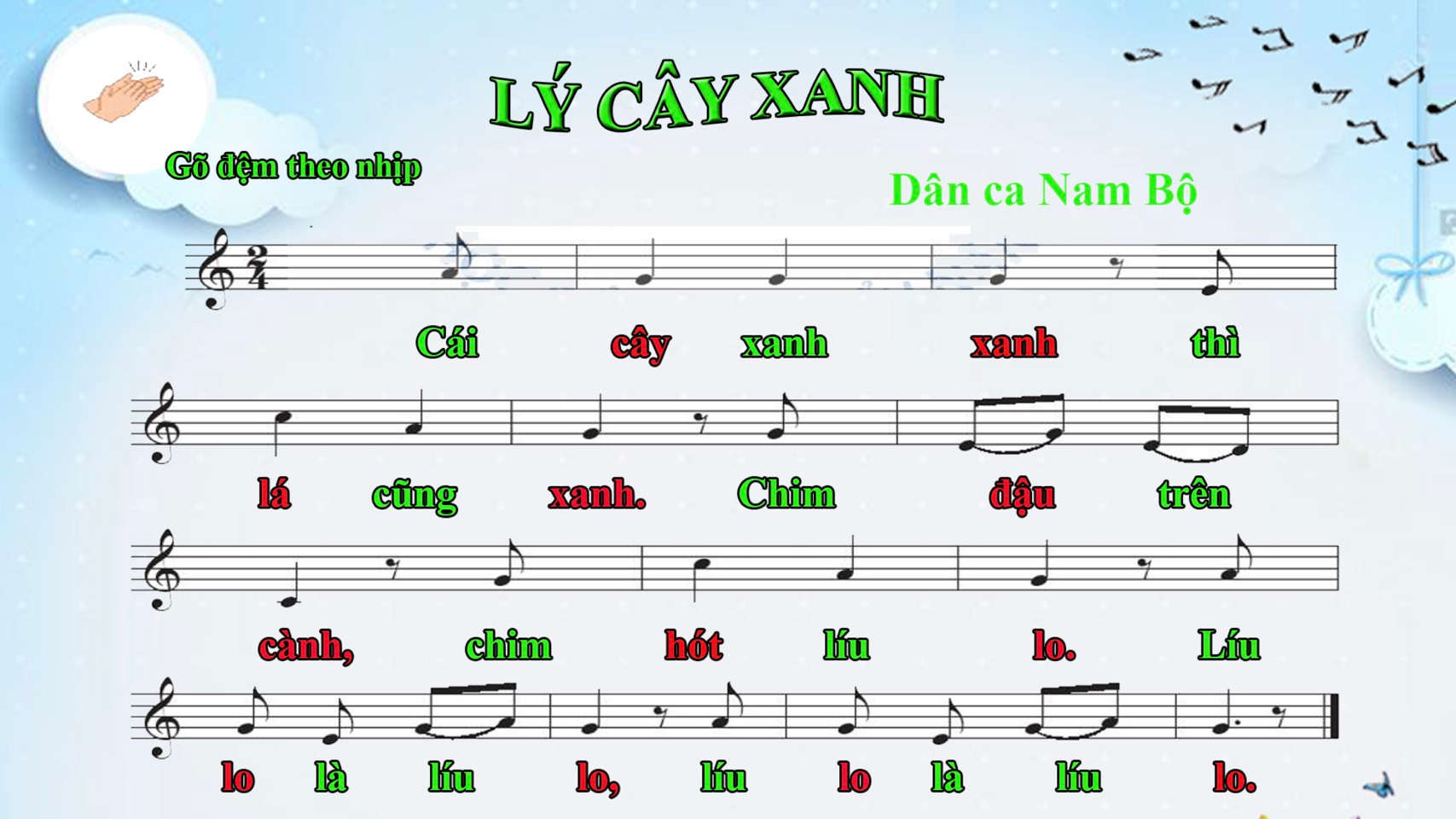 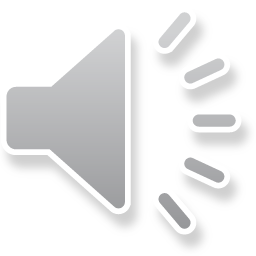 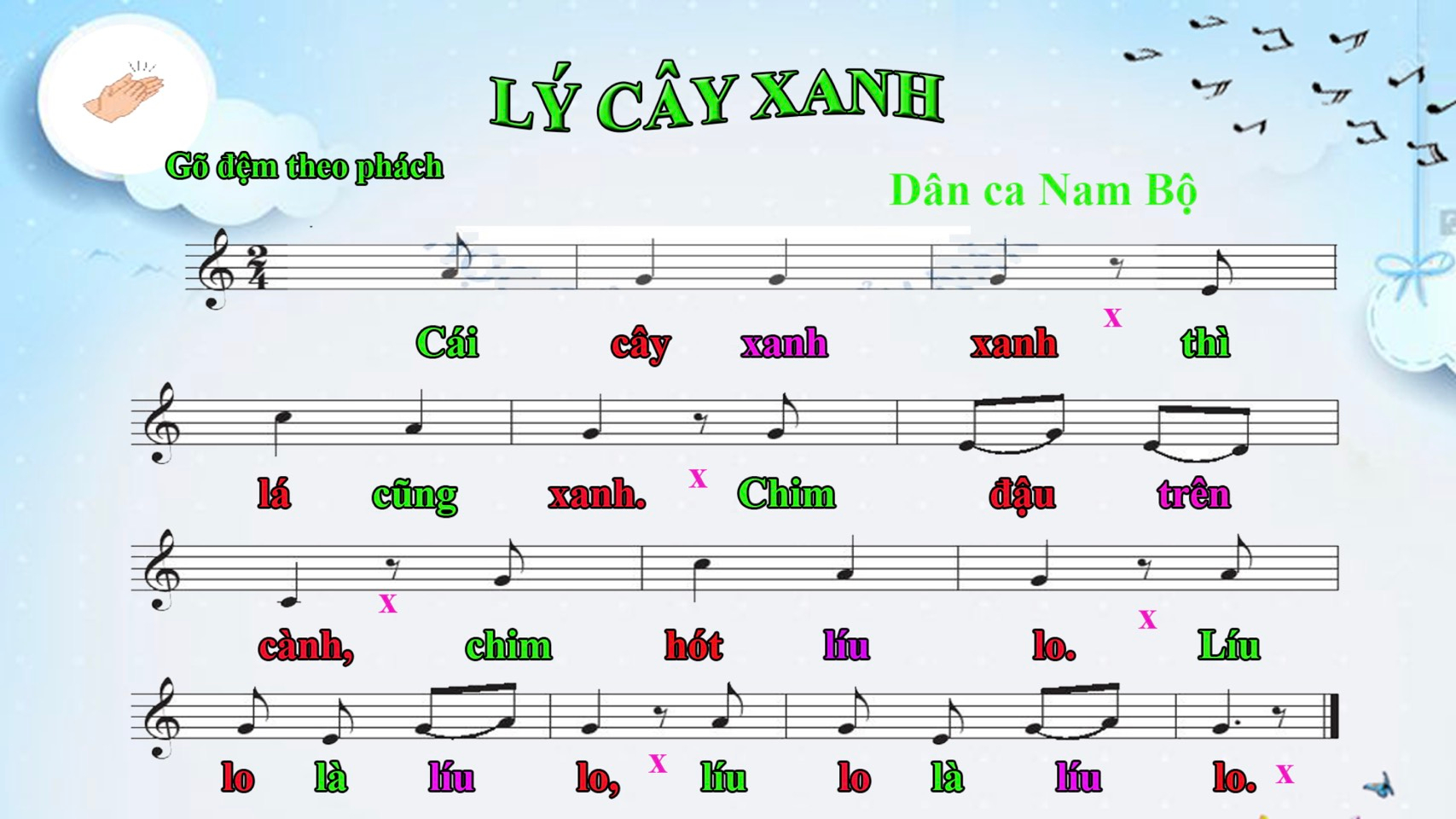 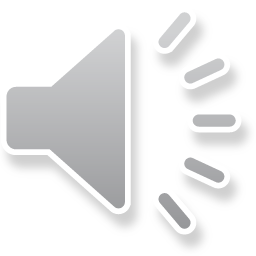 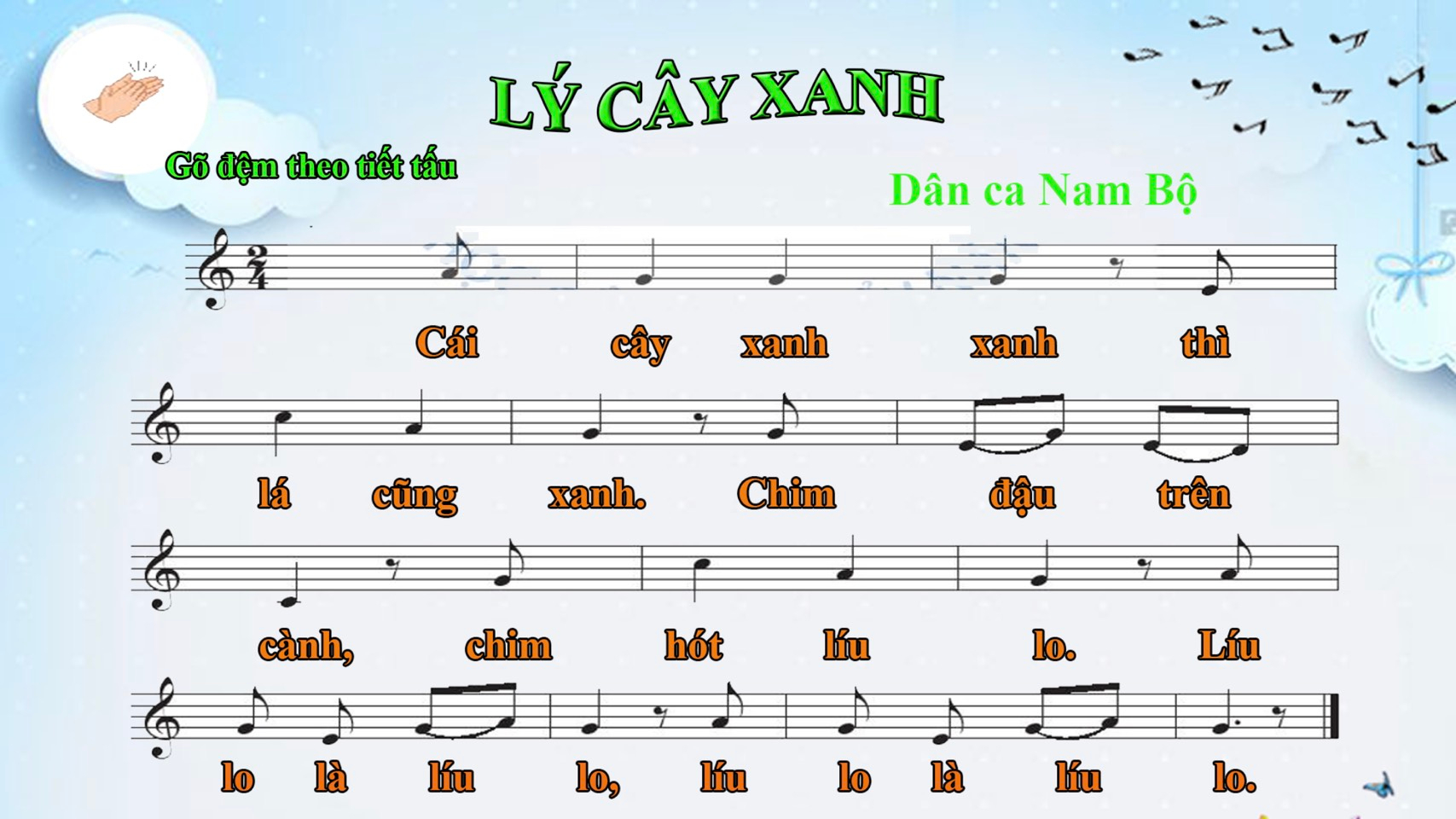 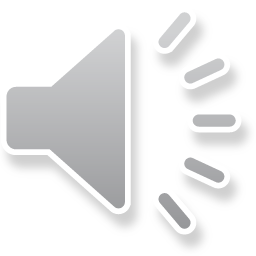 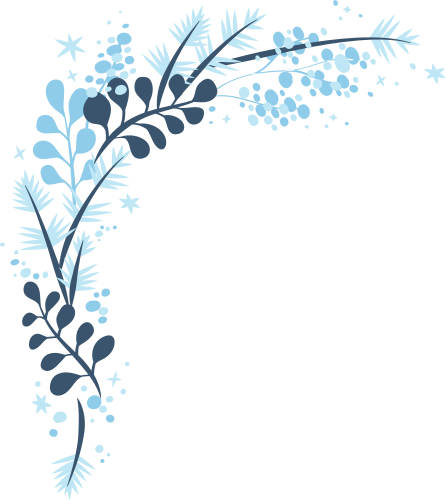 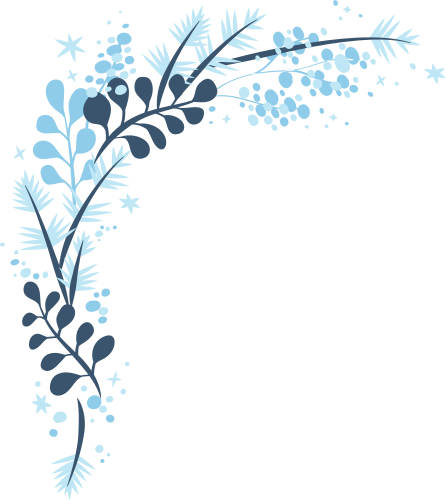 Học hát: Lí cây xanh
Đọc đồng giao theo tiết tấu bài Lý cây xanh
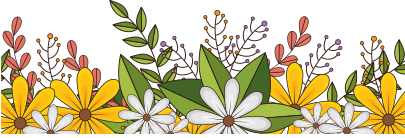 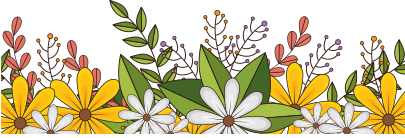 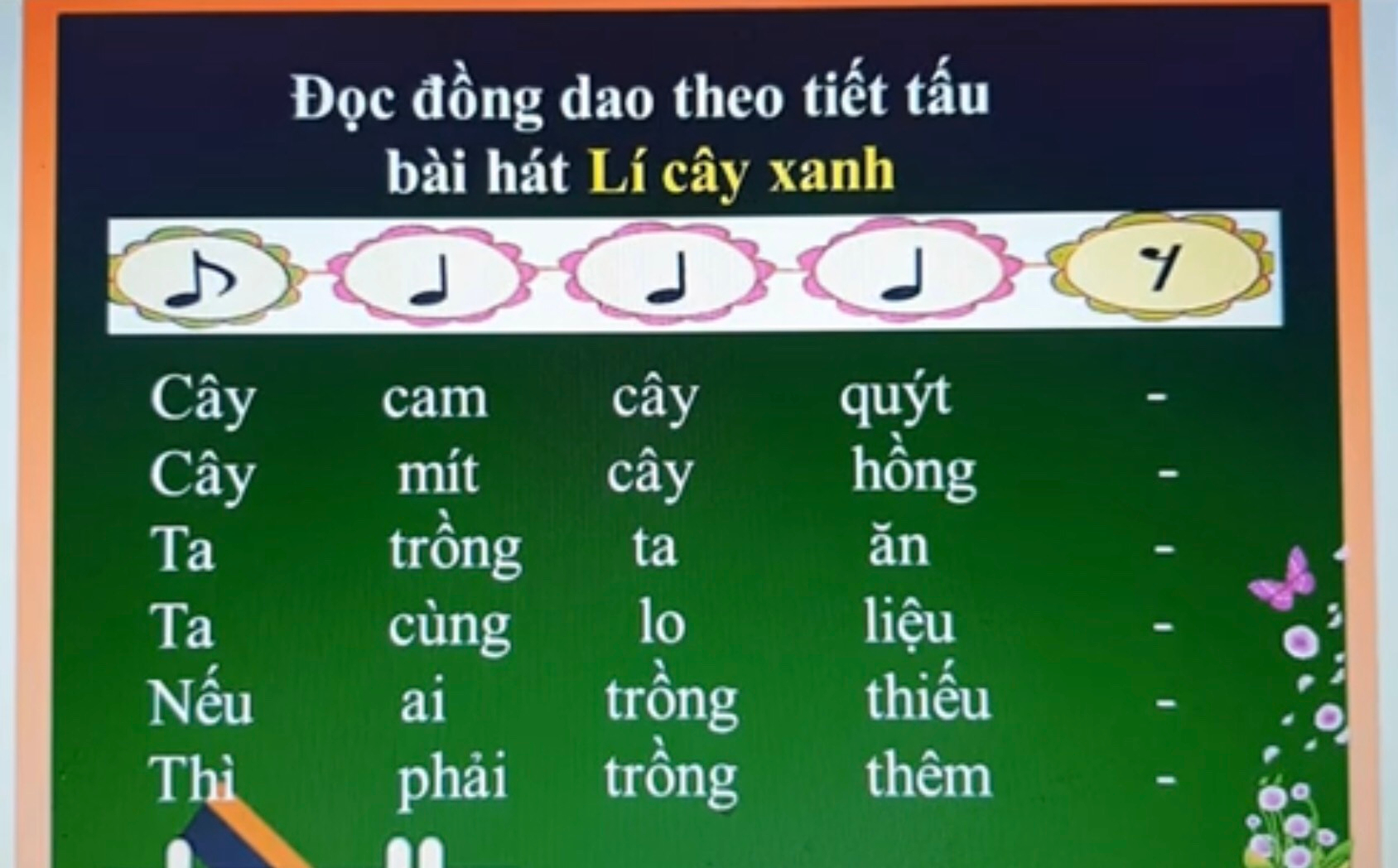 Tiết 5
Học hát: Lí cây xanh
Đọc đồng giao theo tiết tấu bài Lý cây xanh